Debt 101
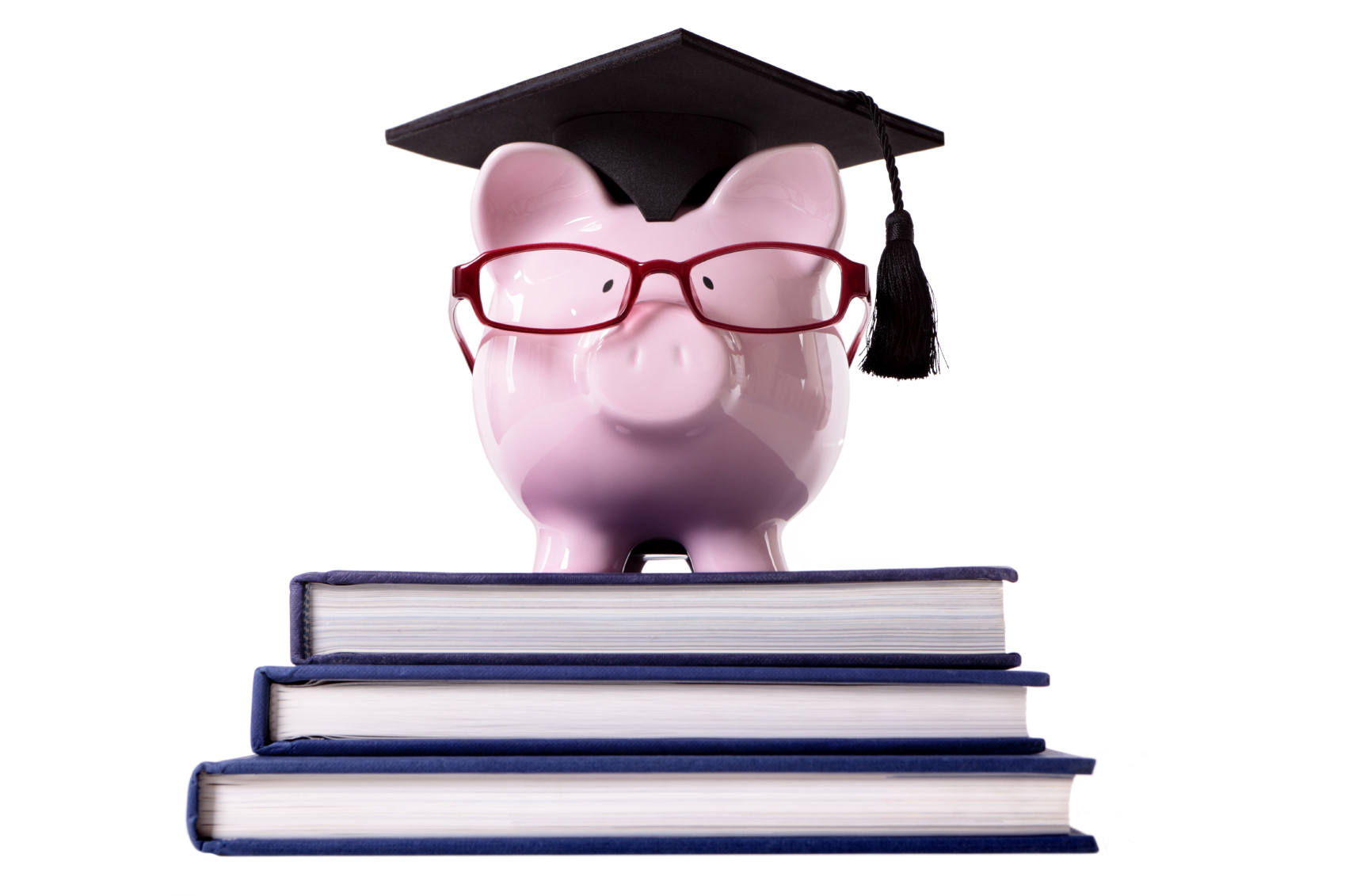 Introduction
Student debt has become a forefront issue in this country as the cost of education is on the rise with no signs of slowing. 
It has become essential for students entering repayment to be diligent financial managers.
Disclaimer: The websites, applications and businesses references in this presentation are not endorsed by ASDA and were suggested by dental students on ASDA’s Council on Membership who have utilized the resources themselves.
Budgeting
Limit spending
remind yourself that you are a student, find people with similar spending habits, use coupons for purchases
Put yourself on a budget
use www.mint.com or www.youneedabudget.com for help
Build your credit
free credit report yearly from Equifax, Experian or TransUnion
Get advice how to build credit with www.creditkarma.com 
Maximize what you already spend
www.nerdwallet.com
[Speaker Notes: The biggest mistake individuals make in terms of finance is not creating a budget.
In order to successfully maintain a low amount of debt, you must must must create a budget!  Take some time now and sit down to outline the breakdown of where your money will go.
Apps such as “mint” or using mint.com combine all of your accounts in one area and make it easy to analyze your spending habits.  In addition this app makes it easy to set alerts once you’ve reached your budget in a certain category.
You Need a Budget (YNAB) is an additional program that can be useful.  It allows you to more easily account for that $100 birthday check and put it towards a purpose.]
Calculating Debt
Most student debt back by the government
Go to National Student Loan Data System (NSLDS)
You need:
4 digit PIN number 
social security number
ADEA and AAMC created a dental loan organizer and collector
www.aamc.org/services/first/godental/
Allows you to download loan information off NSLDS
[Speaker Notes: The U.S. Department of Education launched financialaidtookit.ed.gov – an online database that consolidates financial aid resources and content in one spot on the web.
Loan servicers have applications and special programs that allow you to calculate and track your debt, as well.]
Repayment Plan Options
Be upfront with your loan officer if you can’t make a payment
Late payments affect your credit score
Explore your options of repayment
Types of Repayment
Standard repayment
Ten year repayment program where you pay less for the overall loan amount because you pay less interest over time
Graduated repayment
Ten year repayment program, but the initial payments are lower at first and gradually increase every two years
You pay slightly more than the standard repayment plan
Extended repayment
Payment over more years but will increase overall cost of loan because of time for your loan to accrue
Types of Repayment (cont.)
Income based repayment
partial financial hardship (large amount of debt and little income)
monthly payments calculated based on income so payments are affordable
After 25 years, the rest of the debt may be forgiven
Careful about income level requirements in the year of scheduled forgiveness
If debt is forgiven, the amount forgiven will count as taxable income
Good choice for residents or new dentists
Pay as you earn
similar to income based repayment except lower monthly payments
overall loan forgiveness comes faster but qualifying for the program is stricter
Go to studentaid.ed.gov to learn more
Save for Residency and Licensure Exams
Cost depends on the number of programs you apply to, where you get interviews and what specialties you apply to
MATCH: $90 to register
PASS: depends on # of schools
$190 for the first school
$75 for each school afterwards
10 applications = $865 (as of 2016)
Licensure Costs
First step for licensure is passing the National Board of Dental Examinations (NBDE) Part I and II
cost is approximately $400 per exam
Exams usually given in your school
To take an exam in another region of the country, you may need to make other arrangements
When budgeting for each exam, set aside money to retake part of the exam if needed as well as any other expenses like paying your assistant
Timely Payments & Forbearance
Timely repayment
Can boost credit score
Demonstrate that you are reliable to provide a loan to in the future
Having a financial history of loans repaid on time with no missed payments will boost your score more than not taking loans
Do I Need a Financial Advisor?
May be helpful during and after the term of your loan repayment
Good for students who don’t have an extensive education in managing finances
Provide assistance on evaluating investments, buying a practice and tracking tax deductions
Look for a certified public accountant who works exclusively with dental professionals
Research with the Financial Planning Association (FPA) or check the Academy of Dental CPAs at www.adcpa.org
Ask your local ADA component society for suggestions
Find an advisor who will listen to your goals and work with you as a team
Utilize the Tripartite
Be a part of organized dentistry
Many state and local dental societies have resources for dental students and a career network
ADA members can refinance dental student loans with DRBwww.ada.org/en/member-center/member-benefits/ada-and-drb-student-loan-consolidation 
ADA Center for Professional Successsuccess.ada.org
[Speaker Notes: Seek and use all resources around you. Organized dentistry has vast resources available.]
ASDA Resources
Mouthing Off Blog posts “Money Monday”www.asdablog.com 
Debt 101 GuideASDAnet.org/paying-for-dental-school
Repayment programs ASDAnet.org/paying-for-dental-school/repayment-programs.aspx
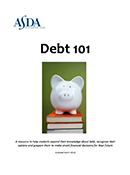 [Speaker Notes: Like emphasized earlier, be in the know about your loans and debt!
There are so many resources out there to help you, including the ASDA Mouthing Off Blog’s “Money Monday” feature, ASDA’s list of scholarships and grants, ASDA Guide to Getting Through Dental School and other apps and websites.]
ASDA Policy
ASDA’s F-4 Student Debt Policy Encourages Congress and state legislatures to pass measures that include:
Reduction of student loan interest rates
Improved access to public service loans
Loan forgiveness & scholarship opportunities for students & residents practicing in underserved areas

Read the full policy at ASDAnet.org/statementsonpolicy.aspx
[Speaker Notes: ASDA adopted policy F-4 at the 2014 annual session.]
Advocate for your future
National Dental Student Lobby Day
In 2014, 375 ASDA members advocated for the following bills to address the burden of student debt:
Federal Student Loan Refinancing Act
Student Loan Interest Deduction Act 
ASDA’s Council on Advocacy 
Email advocacy@asdanet.org to determine what you can do to advocate for your future 
ASDA’s legislative resources
ASDAnet.org/Engage
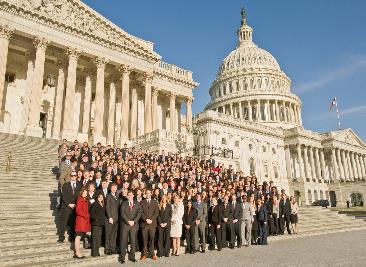 [Speaker Notes: We encourage you to get involved and have a voice in this issue. Here are a few ways:

Attend ASDA’s National Dental Student Lobby Day held annually in DC in the spring. ASDA provides training on the issues and how to lobby on the first day. The second day is spent meeting with legislators.
Contact ASDA’s council on advocacy to learn more about the issues and what you can do as a member.
Sign up for Engage to receive alerts on important bills, send letters to your representatives with a few simple clicks and read up on issues affecting your state and the profession.]